Chapter 3: Crisis Communication
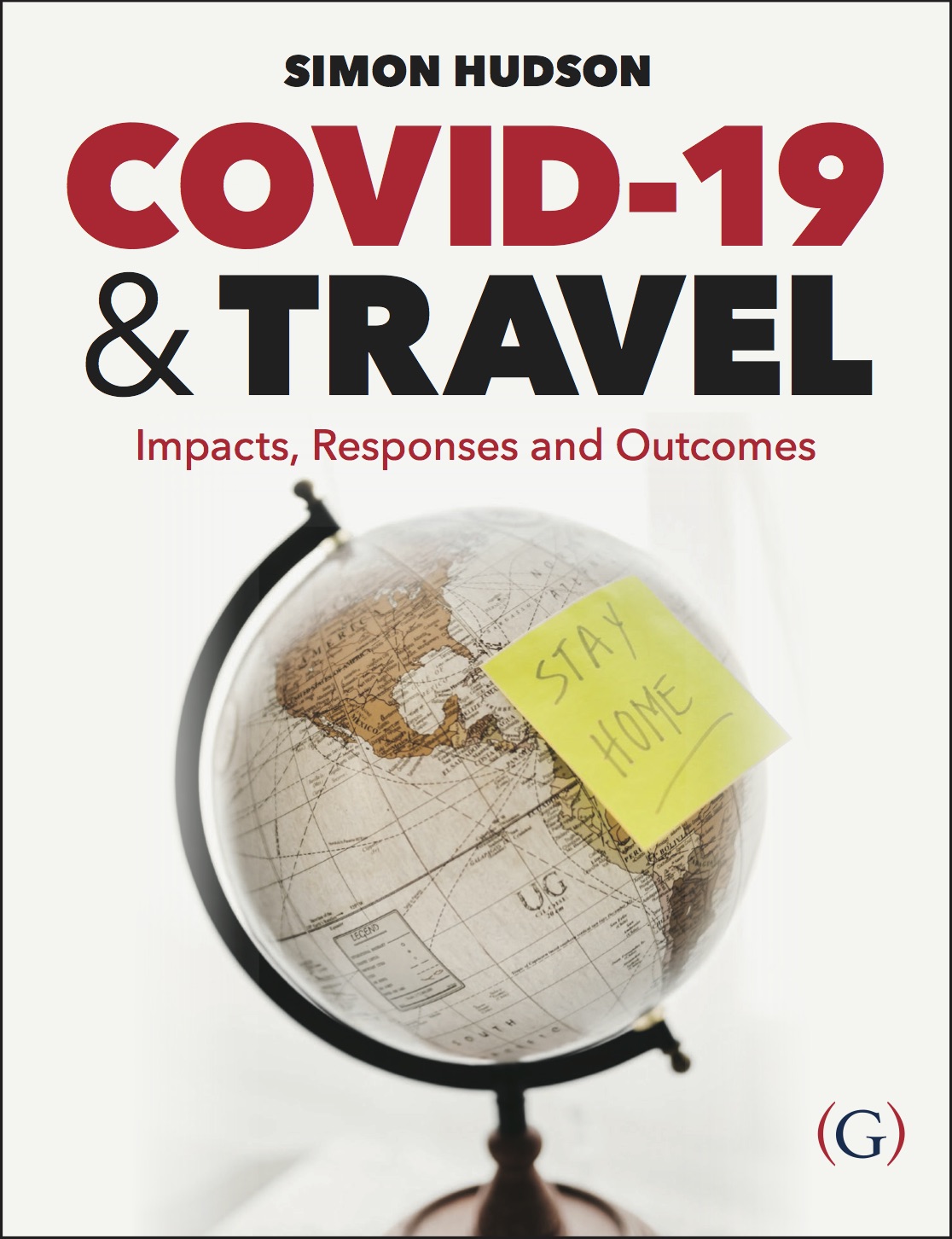 Topics Covered:
Case Study: Micato Safaris – Marketing during a crisis
The Importance of communication during a crisis
Communications strategies used by the travel sector during the crisis
Communications post-crisis
Cause-related marketing
Internal communication
Case Study: Keeping lines of communication open in New Zealand
Case Study: Micato Safaris – Marketing during a crisis
Micato Safaris is known as the best luxury safari company in the travel industry
Based in NYC and Nairobi, Kenya, communication for Micato during COVID-19 was key
They took a personable approach and focused all of their attention on customers and processing refunds as soon as international travel hit a standstill
Micato deliberately did not post anything COVID-19 related to keep their personal approach
The importance of communication during a crisis
Marketing is more important than ever during a crisis
Often during a recession or crisis companies cutback their marketing budget but companies who do not end up ahead of the rest when the crisis is over
During the COVID-19 outbreak there was an increase of over 50% in the news advertising sector
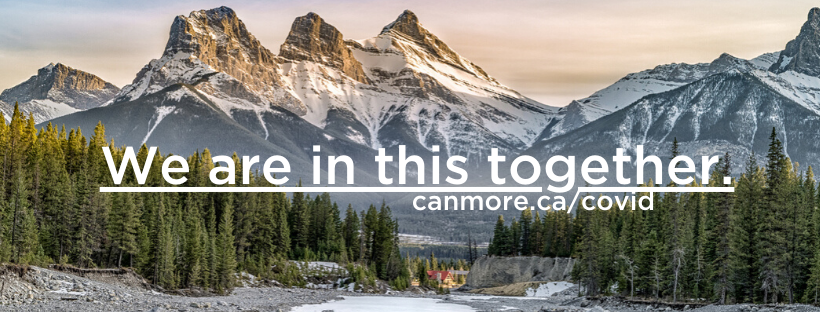 The importance of communication during a crisis
This ad from Hotels.com was put out as soon as the pandemic broke
They pivoted away from their usual marketing technique and depicted “Captain Obvious” (featured in many of their other commercials) and told viewers to “Just Stay Home”
Communication strategies used by the travel sector during the crisis
Social media has become a critical part of crisis communication. Companies must be present on social media channels because it allows them to understand customers’ and stakeholders’ needs
Some of the communications from the travel industry in the early stages of COVID were reactive and led to fear and in some cases misinformation
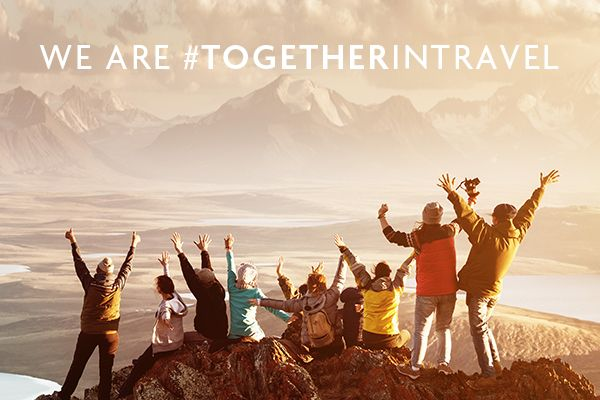 Communication strategies used by the travel sector during the crisis
Communications post-crisis
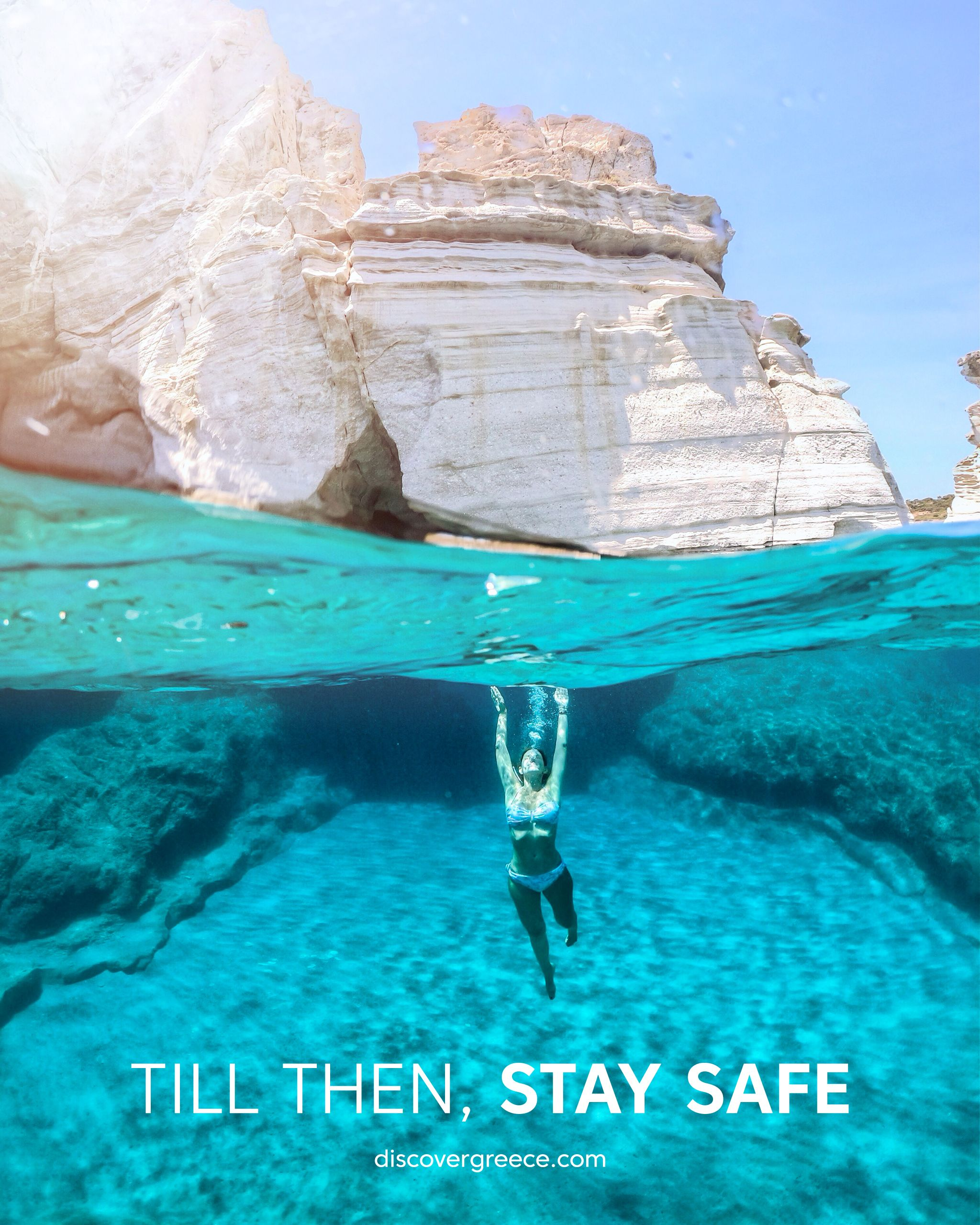 As the lockdown period ended, marketing became more about bringing tourists back
Niagra Falls Tourism worked on recovery campaigns in order to make sure their message to tourists is right when the time came
Many countries had to advertise in order to fix a tarnished image. Spain and Italy faced this challenge and followed the ”multi step model for altering place image”
The multi-step model for altering place image
Source strategies: concentrate mainly on the marketers’ efforts to influence or replace the source that is perceived as responsible for the destination’s negative image (typically the media)
Message strategies: focus on tackling the negative messages reported about the destination by sending the complete opposite messages, reducing the scale of the crisis or expanding the destination image beyond the stereotype attached to it
Audience strategies: concerned with the audience’s values and perceptions. Marketers try to highlight some of the values held in common between their destination and the target audience
Cause-related marketing
Cause-related marketing helps portray the image of corporate stability and responsibility which is important in times of crisis
CRM is a growing trend in marketing right now and is a marketing program that attempts to achieve two goals: improve corporate performance and help worthy causes
Companies benefit from strategic alignment with causes or with a non-profit organizations
Cause related marketing methods
Autonomously branded: philanthropic collaborations are characterized by an arm’s length relationship between the corporate sponsor’s brand and the brand of the charity/cause that it supports. This is the quickest and easiest kind of relationship
Co-branded: the company and the charity join together for a new charitable cause
House branded: the firm takes ownership of a cause and develops an entirely new organization to deliver benefits associated with the cause
Industry branded: initiatives are those that involve contributions to a cause from the industry as a whole, rather than separate corportations
Table 3.2 Branding approaches to CRM
Internal communication
A key role in crisis communication is making sure your employees are up to date on the latest news and crisis plan procedures
Internal communication works best when the employees are given a chance to voice their opinions 
The way to make it most effective is for your internal communication to be: consistent, timely and active
Case Study: Keeping lines of communication open in New Zealand
An example of proactive communication during a crisis was the Auckland Tourism, Events and Economic Development (ATEED). They made headlines after releasing a video, Papatūānuku is Breathing. 
The video allowed them to showcase what they had to offer as soon as travel restrictions were lifted.
ATEED also reached out to businesses and got feedback from them as well as offering free online tools to boost their e-commerce and digital know-how.
Video Links
“With Love from Aus” : https://www.youtube.com/watch?v=kKma8WB4JyY
“Coronavirus: The Italian region of Sicily plans to subsidise holidays to entice tourists” : https://www.youtube.com/watch?v=6k2C2SOmNls
“A message to our guests by our CEO Thomas Willms” : https://www.youtube.com/watch?v=Ce4ZVTL7gqo
“Sicily Wants Tourists Back So Badly It’s Offering To Help Pay For Trips” : https://www.youtube.com/watch?v=7cgqGr23U3s
“Wyndham Hotels CEO Geoff Ballotti on hotel occupancy” : https://www.youtube.com/watch?v=f5rgsxmtSIg
“COVID-19: A message to Marriott International associates from President and CEO Arne Sorenson” : https://www.youtube.com/watch?v=SprFgoU6aO0
“Hotels implement enhanced cleaning, safety measures to reopen during pandemic” : https://www.youtube.com/watch?v=IjmmtcThUos